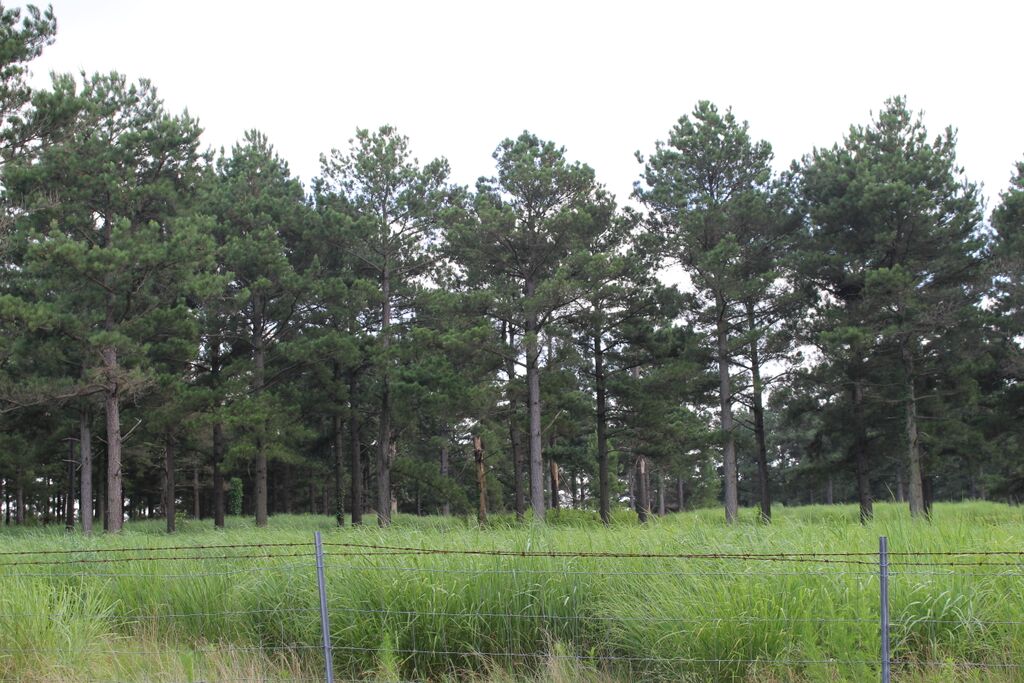 Shortleaf Pine Demonstration Areas Assist
In
Promoting Restoration
George Hernández
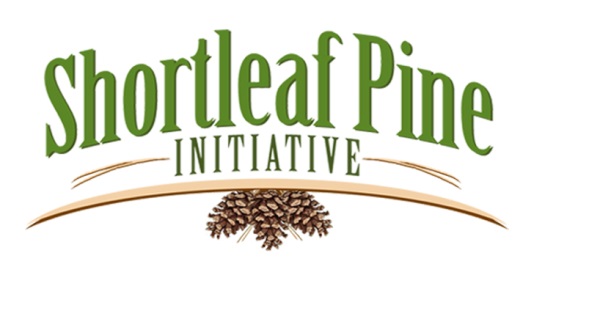 3rd Biennial Conference
Knoxville, TN
Objectives & Key Actions Developed During 
Regional Stakeholder Workshops
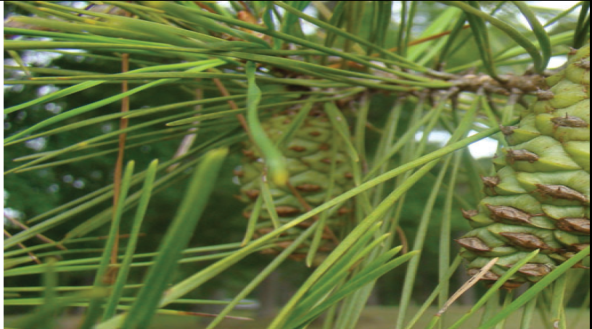 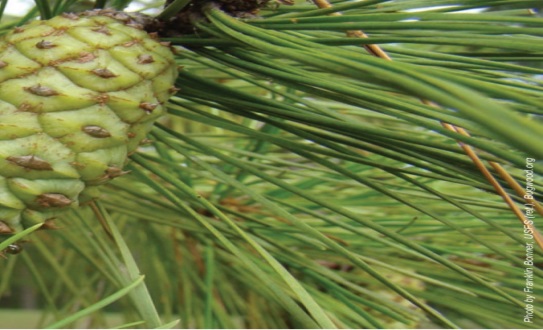 During four regional workshops attended by a wide range of 
natural resources management professionals and other 
interested partners, issues, opportunities, and challenges for 
conserving and restoring shortleaf pine ecosystems were 
identified.

The workshop participants then proposed objectives and key 
actions to address the issues, opportunities, and challenges 
they had identified.
Objective:  Maintain the range-wide partnership 
that will facilitate the implementation of the plan 
going forward.

Key action:  Maintain the biennial shortleaf pine conference 
and workshop.

Objective:  Support the creation and development of 
ecoregional or state-wide shortleaf pine restoration teams.

Key Action:  Develop regional shortleaf pine networks that 
	share best practices, challenges, and provide a forum 
	for training workshops.

Key Action:  Promote the development of accessible shortleaf 
	pine demonstration sites on public and private lands 
	that serve as locations for public outreach, training, and 
	demonstrating best practices.
Objective:  Demonstrate the restoration of diverse 
herbaceous understory vegetation, regeneration 
of overstory species, and sustainability of desired 
ecological conditions.

Key Action:  Identify restoration/demonstration areas with the 
most “intact” herbaceous layer.

Key Action:  Demonstrate restoration that includes the variation 
of shortleaf pine communities, seral stages, and overstory 
density and composition.
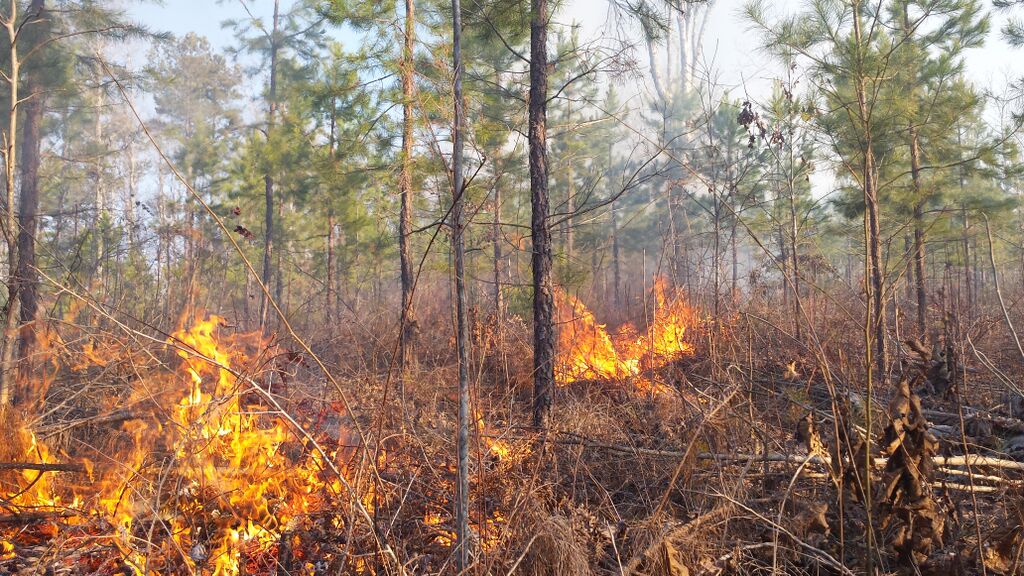 Objective:  Establish Shortleaf Pine Ecosystem 
Restoration Areas.

Key Action:  Develop protocols for forests ecosystems	where 	shortleaf pine is a component.
 
Key Action:  Complete and implement restoration plans for areas identified for restoration.
 
Key Action:  Designate accessible demonstration areas for 
	use in 	outreach.
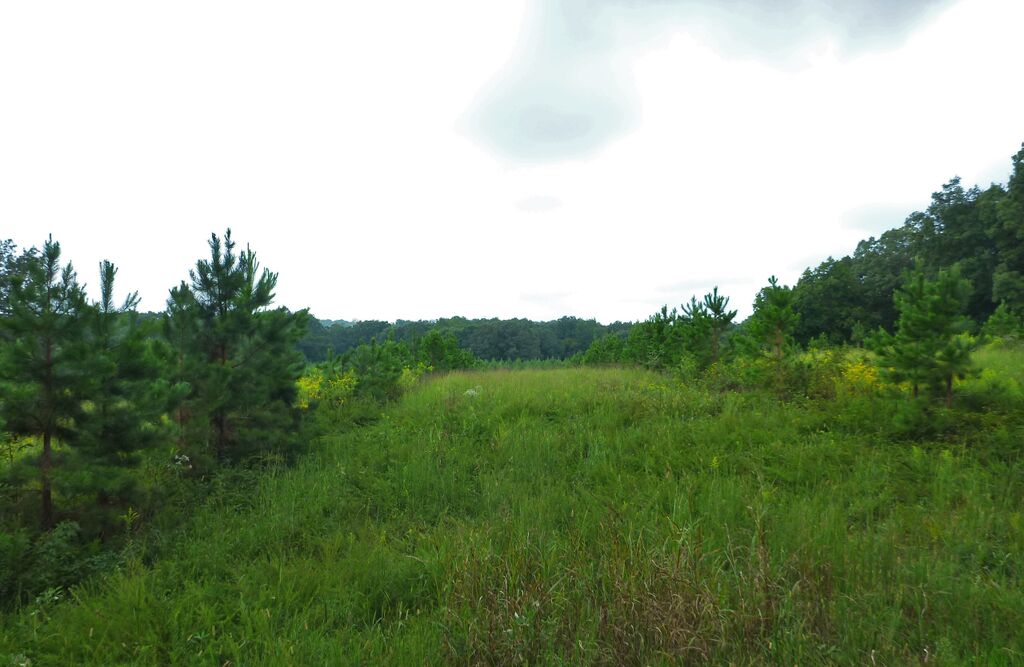 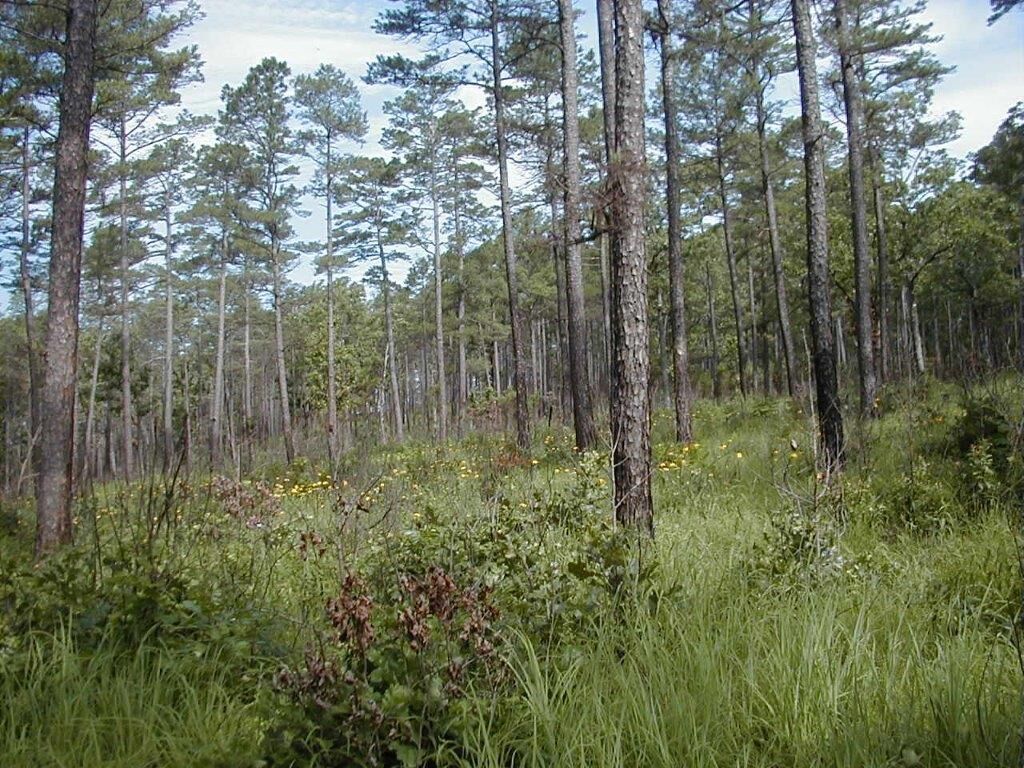 Designate accessible demonstration areas for use in outreach.
Promote the development of accessible shortleaf pine demonstration sites on public and private lands that serve as locations for public outreach, training, and demonstrating best practices.

Identify restoration/demonstration areas with the most “intact” 
herbaceous layer.

Demonstrate restoration that includes the variation of shortleaf pine communities, seral stages, and overstory density and composition.

Develop regional shortleaf pine networks that share best practices, challenges, and provide a forum for training workshops.
Key Elements of Demonstration Sites
Easily accessed

On public and private lands
 
Include areas with the most “intact” herbaceous layer where possible.

Contain all variations of shortleaf pine communities including:
	seral stages, 	
	overstory densities,
	and overstory species compositions.

Become a regional network for demonstrating best practices.

Provide a forum for training workshops
Develop a regional network for demonstrating best practices.
Current Listed Sites on State and Private Lands
Catoosa WMA, TN Wildlife Resources. TN

Hill Farm, LSU Ag Center, LA

Jordan Lake Experimental Forest, NC

Moody Forest, The Nature Conservancy, GA

Picture Creek, NC Heritage Program, NC

Pushmataha WMA, OK Dept of Wildlife, OK

Stockton College Experimental Forest, NJ

Tall Timbers, Research Station and Land Conservancy, FL
Current Listed Sites on Federal Lands
Bankhead  National Forest, USDA Forest Service, AL

Daniel Boone National Forest, USDA Forest Service, AR

Great Smokey Mountain National Park, US Park Service, TN

Hoosier National Forest, USDA Forest Service, IN

Mark Twain National Forest, USDA Forest Service, MO

Ouachita National Forest, USDA Forest Service, AR

Piedmont National Wildlife Refuge, US Fish & Wildlife Service, GA

Redstone Arsenal, Department of Defense, AL 

Uwharrie National Forest, USDA Forest Service, NC
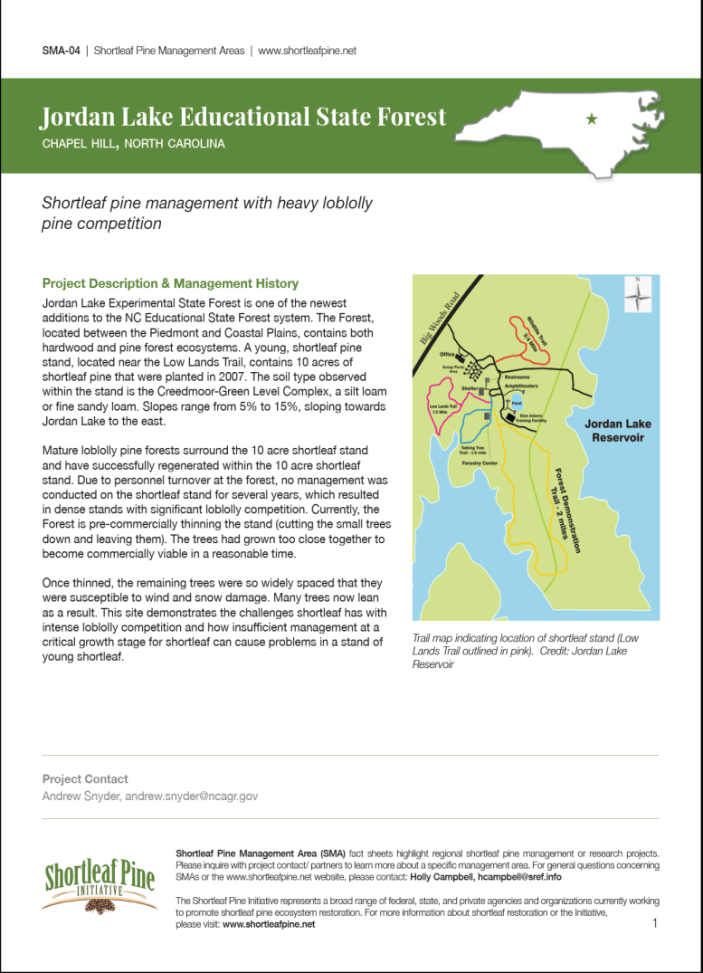 www.shortleafpine.info – 
		Tools & Resources – 
			Management in Action
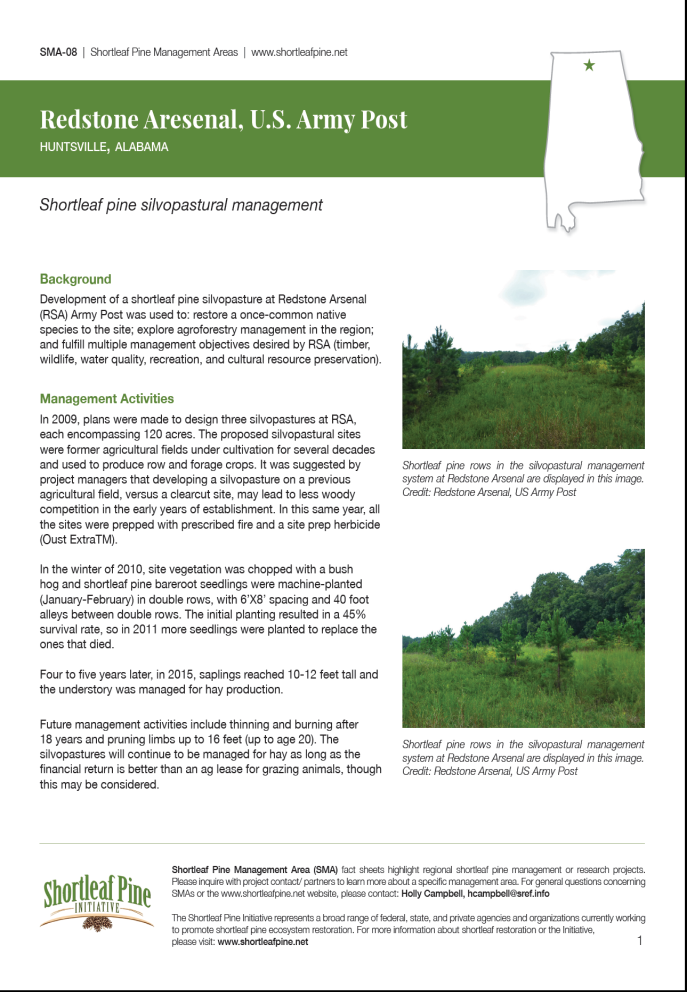 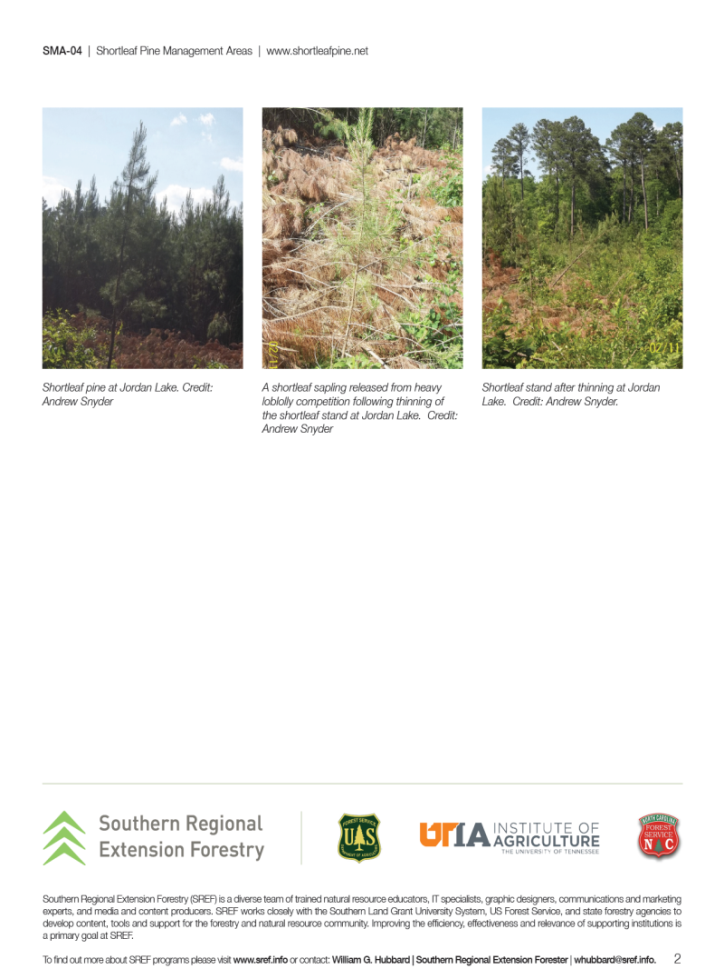 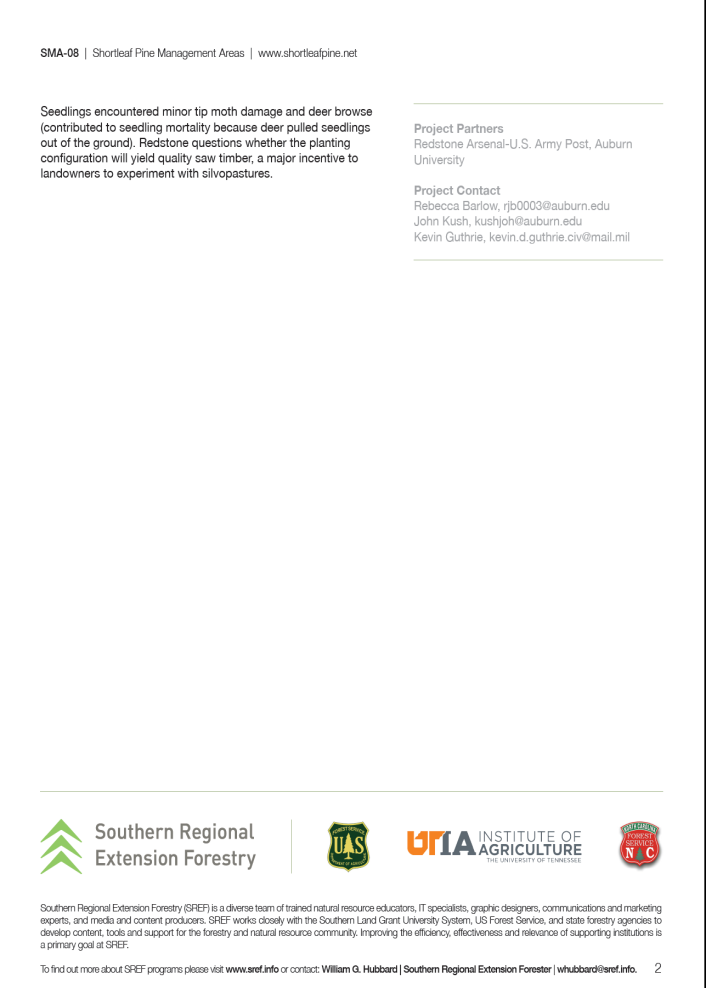 Current Best Practice Demonstration Sites 
Listed in the Regional Network
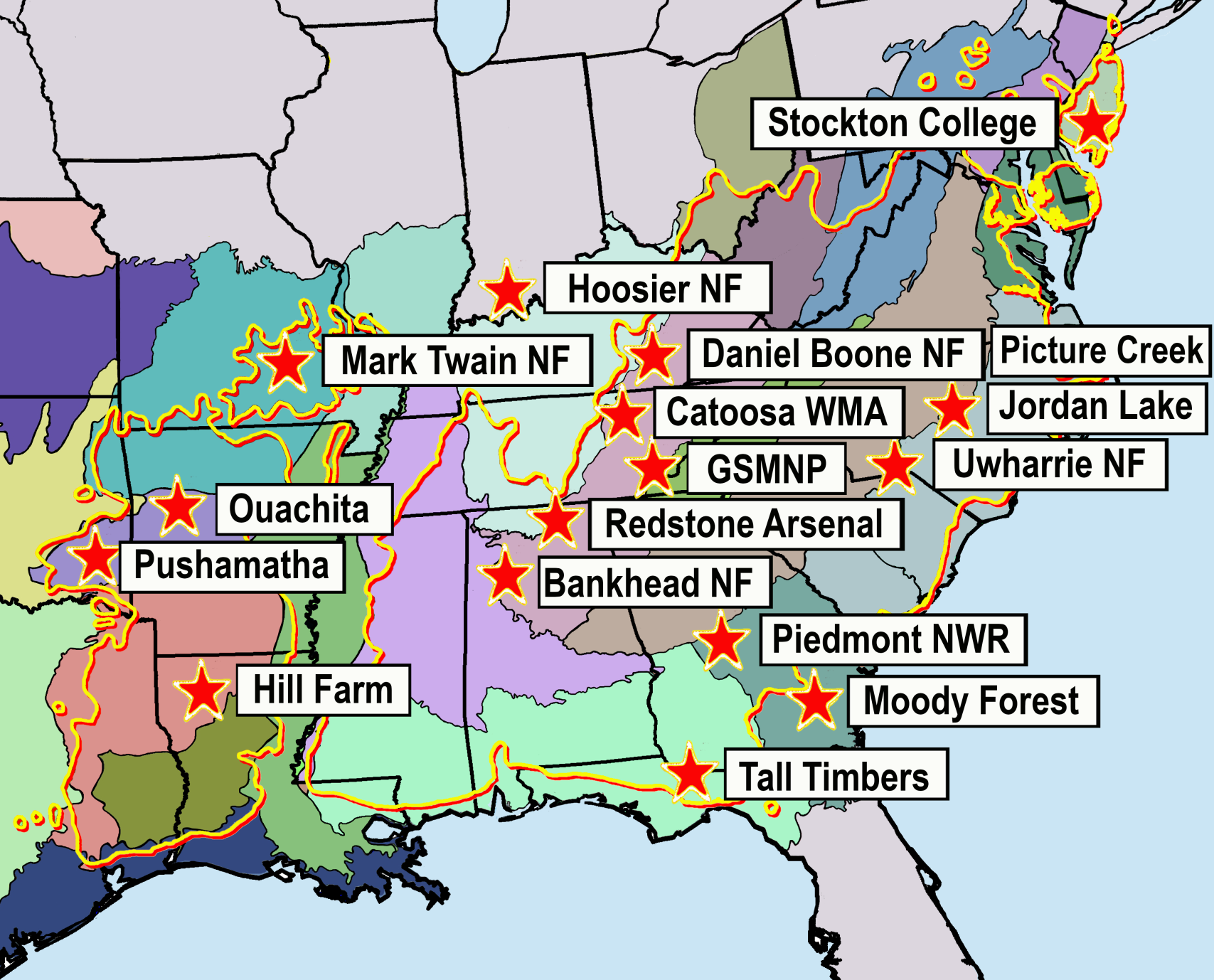 Location of Current Best Practice Demonstration Sites 
Listed in the Regional Network
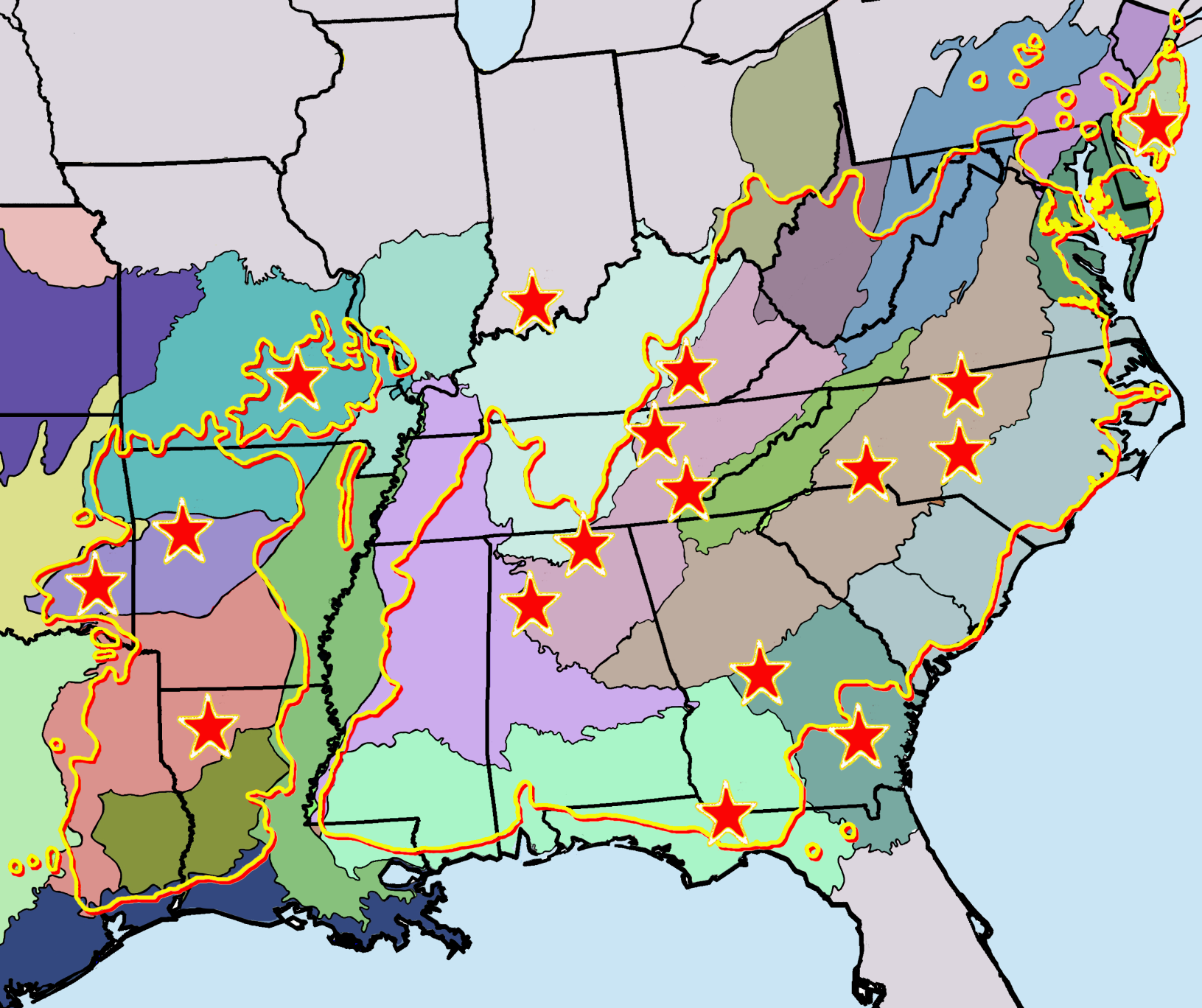 Current Status of Demonstration Sites On All Variations of Shortleaf Pine Communities
Stands Representing:
      Seral stages: 					Not Complete
	
       Overstory Densities: 				Not Complete
	
       Overstory Species Compositions and, 
      Ecotypes:					 	Not Complete
How Best to Determine How Many Ecotypes to Include?

    Seral stages: 	                      Consensus Found in the Literature 
	
    Overstory Densities:                Consensus Found in the Literature 

    Overstory Composition:   Consensus Found in the Literature 
	
    Ecotypes:		             No Consensus in the Literature
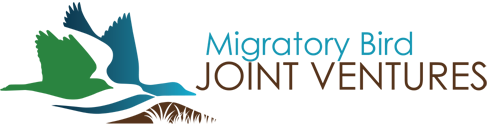 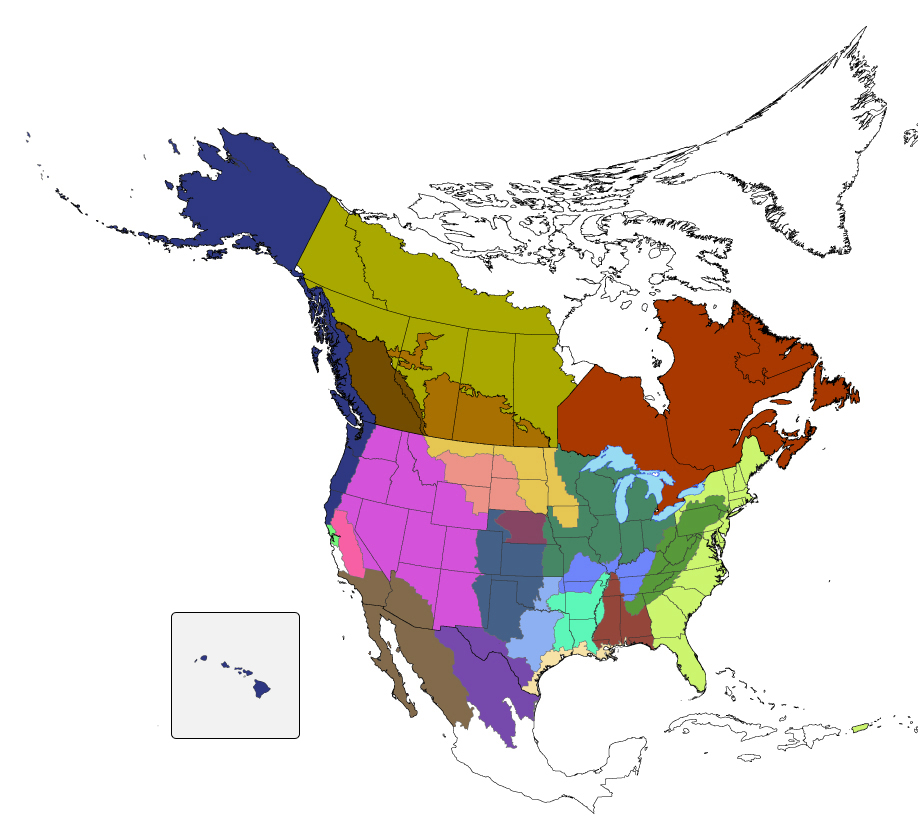 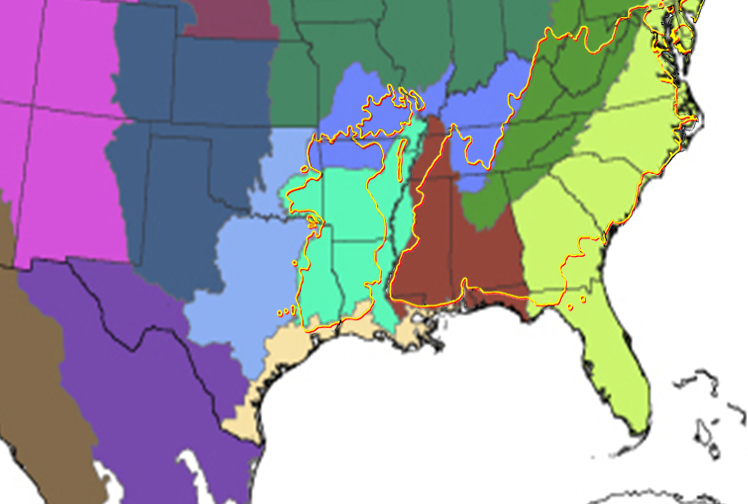 7 Joint Ventures
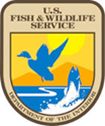 Ecoregions of the United States
Provinces
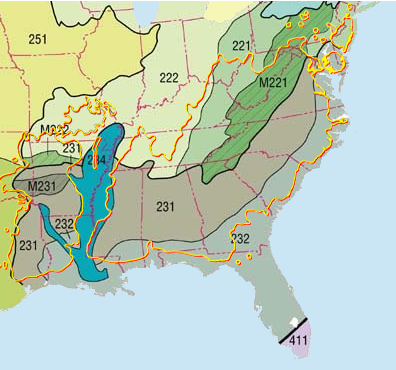 10 Provinces
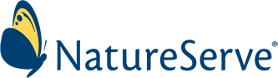 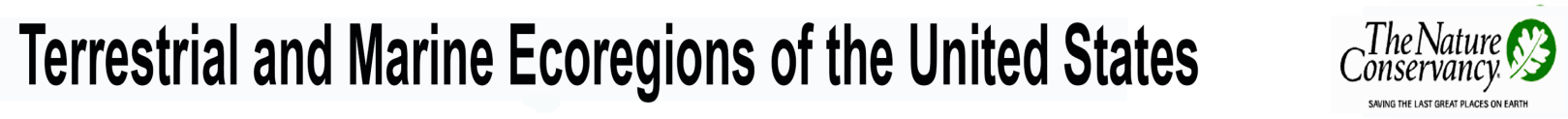 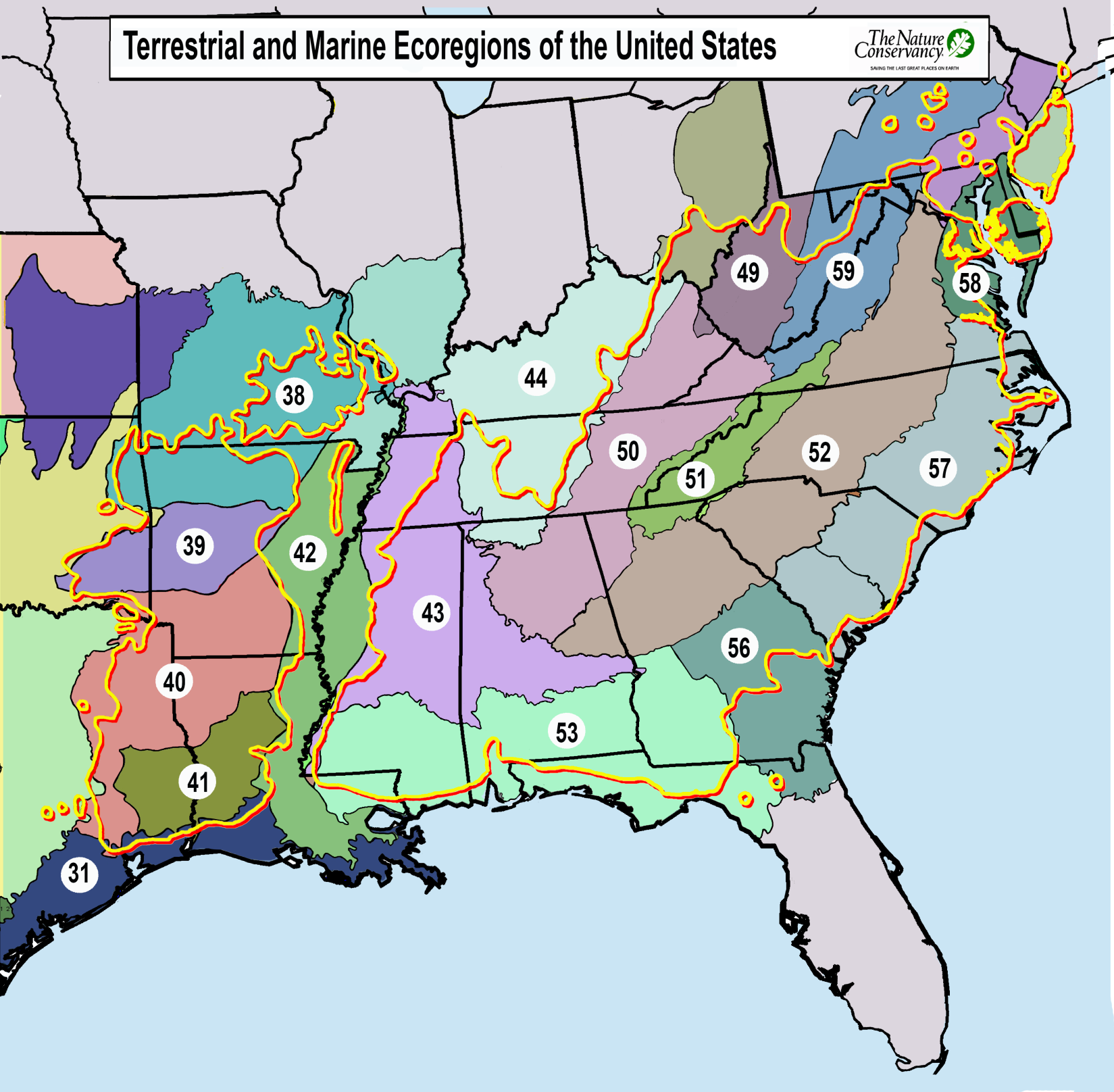 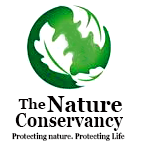 17 Ecoregions
Only 9 out of the 17 TNC Ecotypes Are Currently Listed
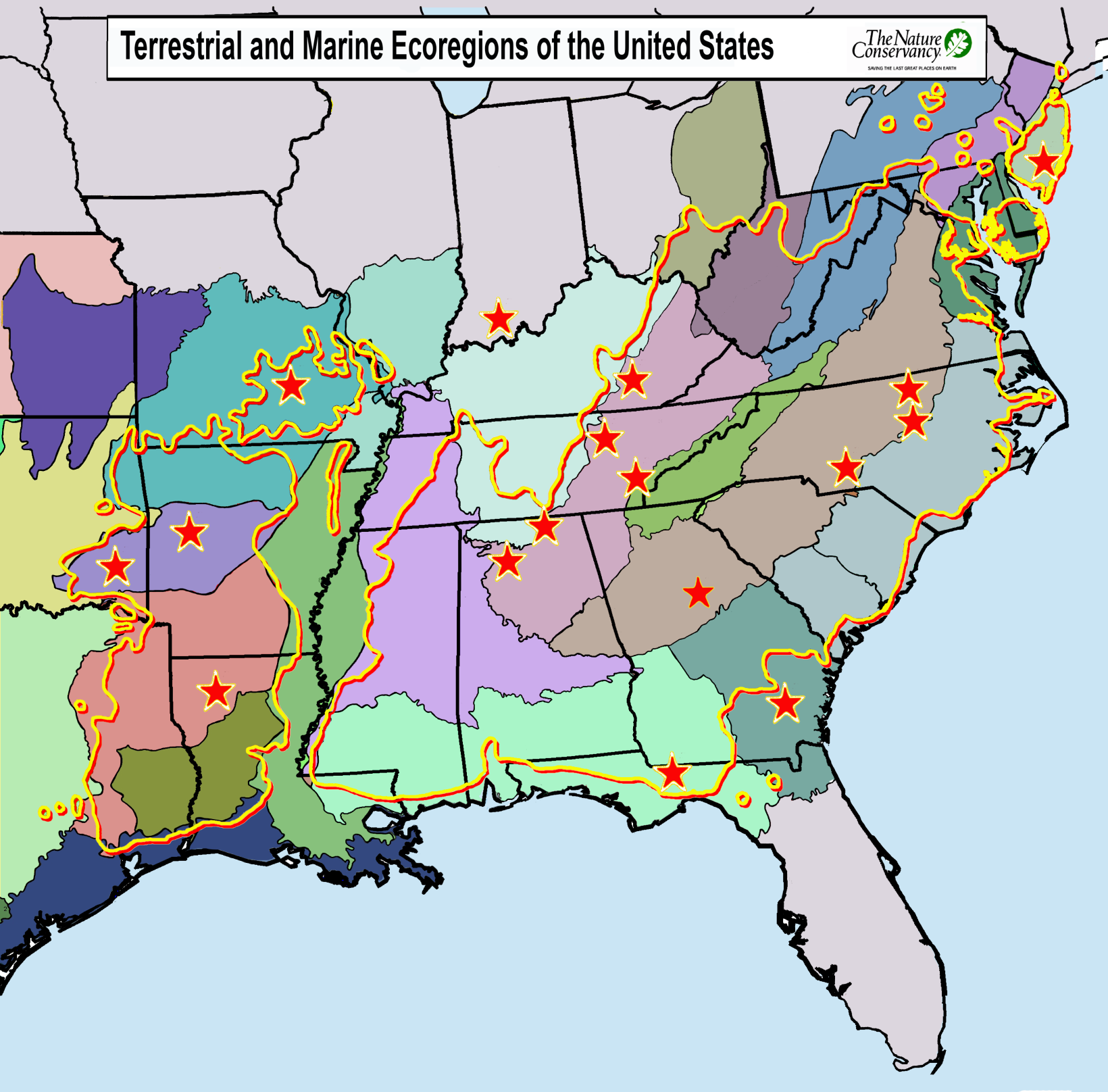 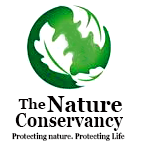 Funding Opportunities for Establishing 
Demonstration Sites
USDA Forest Service 
		Stewardship Contracting
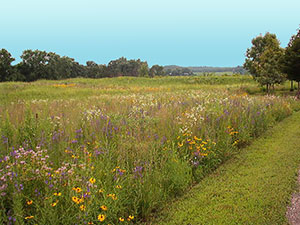 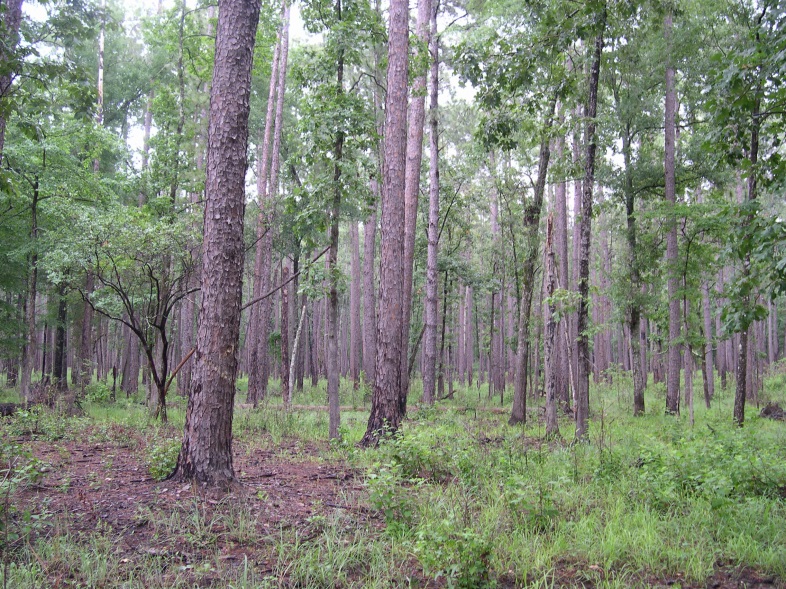 Stewardship contracting helps achieve land management goals while meeting local and rural community needs
It focuses on the “end result” ecosystem benefits and outcomes, 
rather than on what’s removed from the land.
Stewardship contracting combines restoration activities on 
National Forest System lands into contract or agreement 
packages.
Forest Service staff collaborate to build community partnership 
with cooperating Federal, State and local government agencies; 
tribal governments; nongovernmental organizations; and any 
interested groups or individuals to develop projects. 

Examples of interested groups or individuals include resource 
advisory committees, fire safe councils, resource conservation
districts, conservation groups, and watershed councils.
Ability to bundle several contracts into one and treat at a larger landscape scale.

Ability to trade goods for services.

Contract terms of up to 10 years.

Project proposals can be initiated from external sources as well as from within the agency.

There are organizations interested in completing restoration treatments through an agreement.

The partner would have to provide at least a 20% match, with direct and indirect costs counting towards the match.
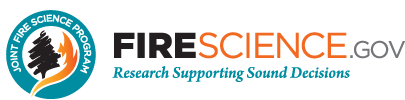 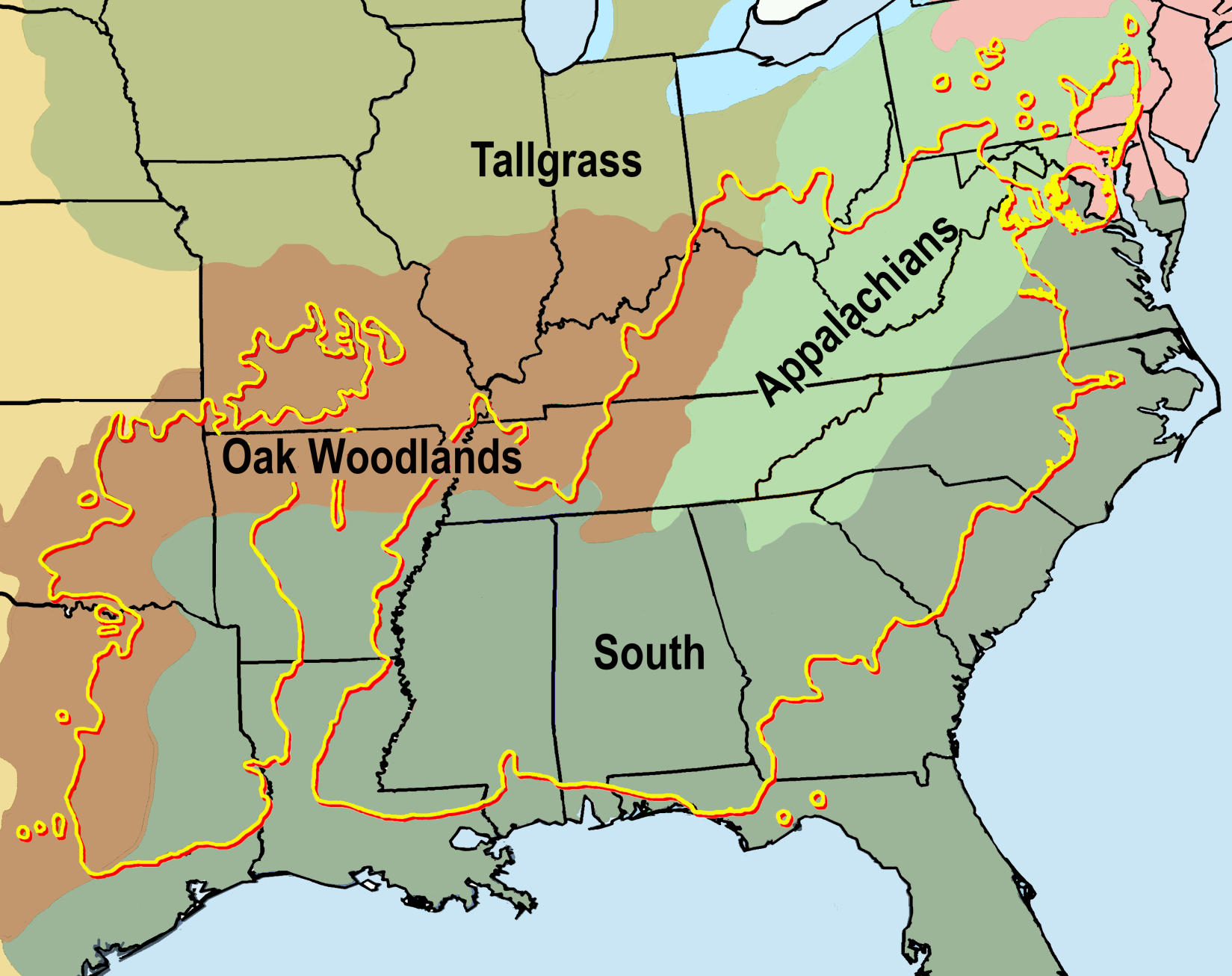 Funding Opportunities for Establishing 
Demonstration Sites
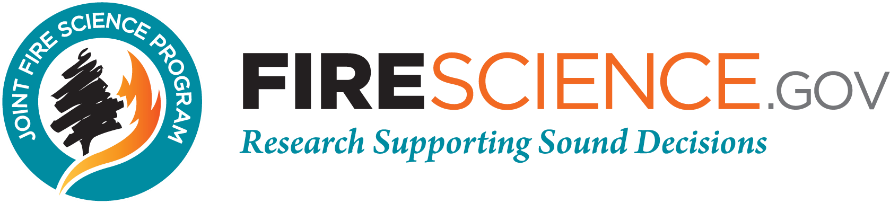 Grants Issued Through Funding Opportunity Notices (FONs)
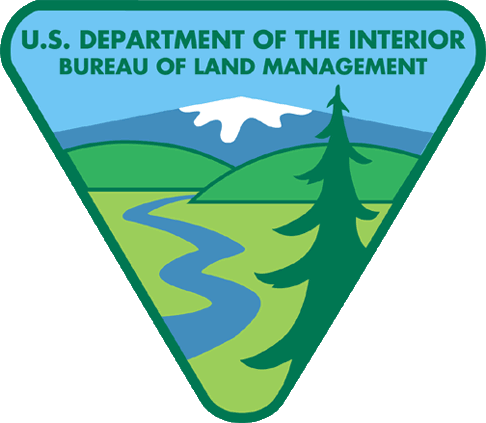 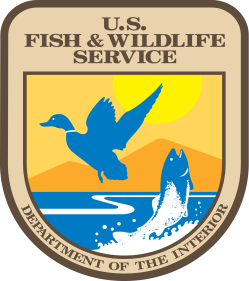 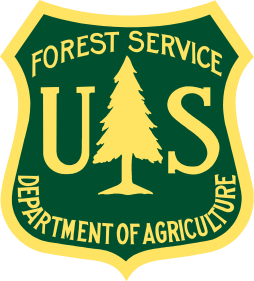 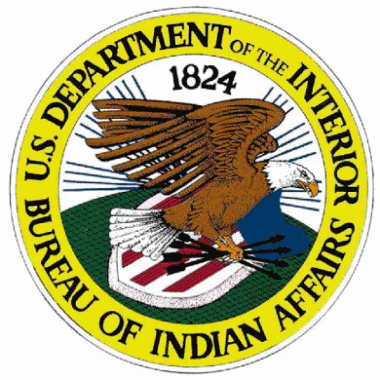 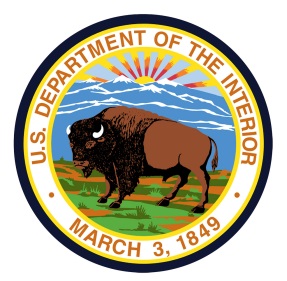 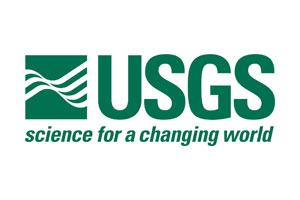 16-3-01 New Science Initiative – 
Ecological and social dimensions of resilient landscapes
The Joint Fire Science Program (JFSP) is interested in sponsoring projects that explore and better define the concept of resilient landscapes, especially considering changing climates. 

New approaches to stimulate new and creative thinking regarding the concept, definition, management, and measurement of resilient landscapes. Investigators are encouraged to work in collaborative cross-disciplinary teams, including both ecological and social scientists. 

Primary Goals: 
Restore and maintain landscapes across all jurisdictions to be resilient to fire-related disturbances in accordance with management objectives. 

Actively manage the land to make it more resilient to disturbance, in accordance with management objectives. "
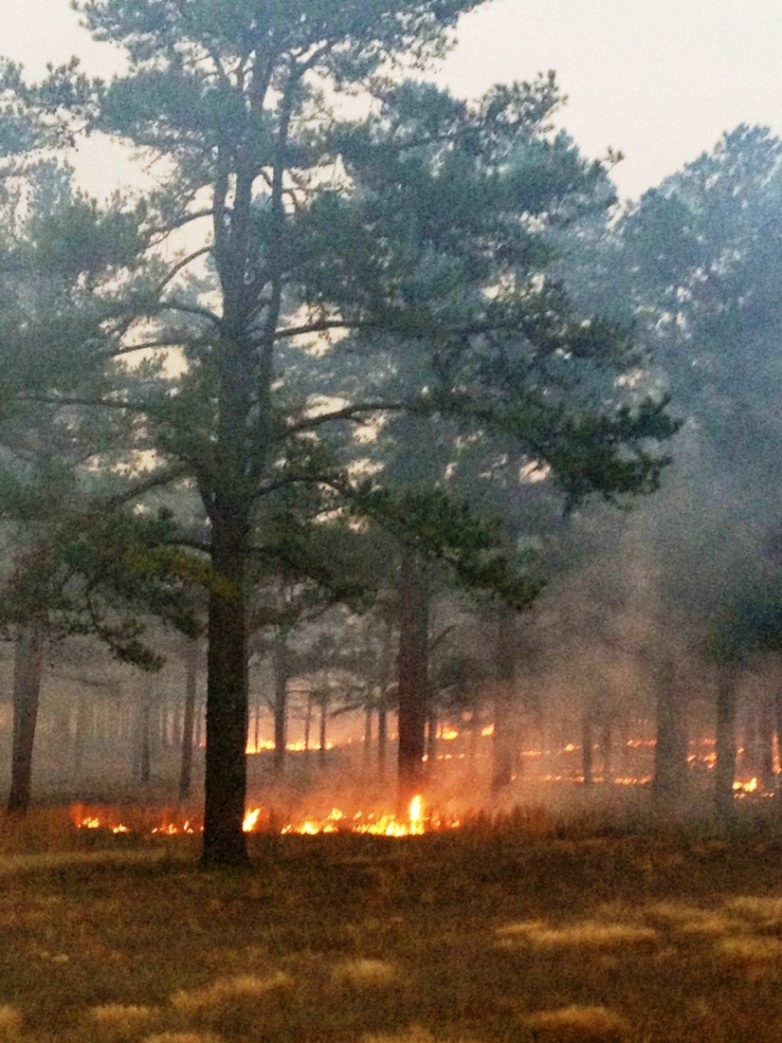 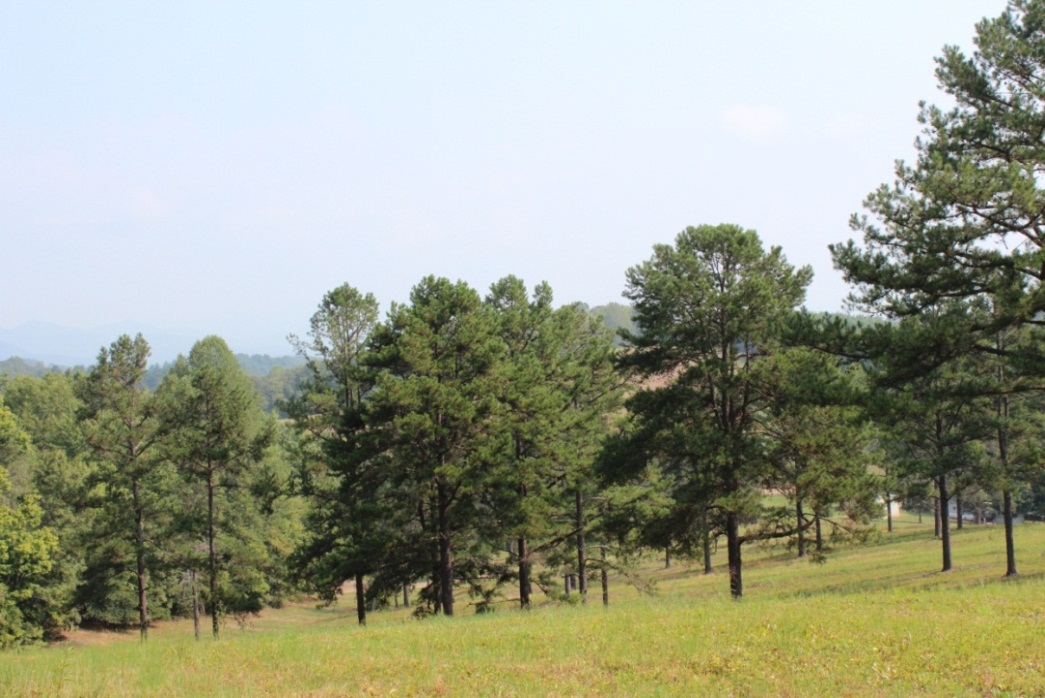